Idea
Finance
Lorem ipsum dolor sit amet, consetur adipin
Lorem ipsum dolor sit amet, consetur adipin
Plan
Contacts
Lorem ipsum dolor sit amet, consetur adipin
Lorem ipsum dolor sit amet, consetur adipin
Team
Workflow
Lorem ipsum dolor sit amet, consetur adipin
Lorem ipsum dolor sit amet, consetur adipin
CONTACTS
TEAMBUILD
Lorem ipsum dolor sit amet, consetur adipin
Lorem ipsum dolor sit amet, consetur adipin
STRATEGY
CREATIVE
PORTFOLIO
Lorem ipsum dolor sit amet, consetur adipin
Lorem ipsum dolor sit amet, consetur adipin
Lorem ipsum dolor sit amet, consetur adipin
Idea
Startup
Success
Step
Step
Lorem ipsum dolor sit amet, consetur adipin nnscing elit
Lorem ipsum dolor sit amet, consetur adipin nnscing elit
Lorem ipsum dolor sit amet, consetur adipin nnscing elit
02
04
Project
Business
Step
Step
Step
01
03
05
Lorem ipsum dolor sit amet, consetur adipin nnscing elit
Lorem ipsum dolor sit amet, consetur adipin nnscing elit
25%
50%
75%
100%
Lorem ipsum dolor sit amet, consetur adipin nnscing elit
Lorem ipsum dolor sit amet, consetur adipin nnscing elit
Lorem ipsum dolor sit amet, consetur adipin nnscing elit
Lorem ipsum dolor sit amet, consetur adipin nnscing elit
Option A
Option B
Option C
Option D
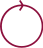 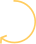 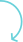 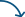 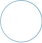 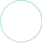 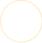 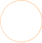 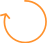 20%
40%
60%
80%
100%
Lorem ipsum dolor sit amet, consectetur
Lorem ipsum dolor sit amet, consectetur
Lorem ipsum dolor sit amet, consectetur
Lorem ipsum dolor sit amet, consectetur
Lorem ipsum dolor sit amet, consectetur
Option A
Option B
Option C
Option D
Option F
5 Steps Strategy
TITLE A
TITLE B
TITLE C
TITLE D
TITLE E
Lorem 
ipsum dolor sit amet,
Lorem 
ipsum dolor sit amet,
Lorem 
ipsum dolor sit amet,
Lorem 
ipsum dolor sit amet,
Lorem 
ipsum dolor sit amet,
1
2
3
4
5
4 Steps Strategy
Business
Lorem ipsum dolor sit am et, consec 
etur adipisic tempor
Teamwork
Lorem ipsum dolor sit am et, consec 
etur adipisic tempor
Strategy
Lorem ipsum dolor sit am et, consec 
etur adipisic tempor
Idea
Lorem ipsum dolor sit am et, consec 
etur adipisic tempor
Title A
Title C
Title E
Lorem ipsum dolor sit amet, consetur adipin nnscing elit
Lorem ipsum dolor sit amet, consetur adipin nnscing elit
Lorem ipsum dolor sit amet, consetur adipin nnscing elit
Lorem ipsum dolor sit amet, consetur adipin nnscing elit
Lorem ipsum dolor sit amet, consetur adipin nnscing elit
Lorem ipsum dolor sit amet, consetur adipin nnscing elit
Title B
Title D
Title F
Title A
Title D
Lorem ipsum dolor sit amet, consetur adipin nnscing elit
Lorem ipsum dolor sit amet, consetur adipin nnscing elit
Title B
Title E
Lorem ipsum dolor sit amet, consetur adipin nnscing elit
Lorem ipsum dolor sit amet, consetur adipin nnscing elit
Title C
Title F
Lorem ipsum dolor sit amet, consetur adipin nnscing elit
Lorem ipsum dolor sit amet, consetur adipin nnscing elit
Success
Planning
8
4
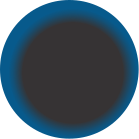 Lorem ipsum dolor
sit am et, consec
etur adipisic tempor
Lorem ipsum dolor
sit am et, consec
etur adipisic tempor
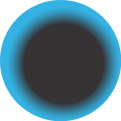 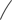 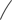 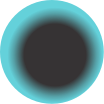 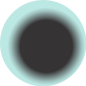 Business
Creative
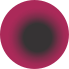 7
3
Lorem ipsum dolor
sit am et, consec
etur adipisic tempor
Lorem ipsum dolor
sit am et, consec
etur adipisic tempor
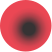 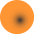 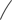 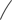 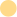 Project
Ideas
6
2
Lorem ipsum dolor
sit am et, consec
etur adipisic tempor
Lorem ipsum dolor
sit am et, consec
etur adipisic tempor
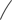 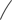 Teamwork
Education
5
1
Lorem ipsum dolor
sit am et, consec
etur adipisic tempor
Lorem ipsum dolor
sit am et, consec
etur adipisic tempor
Lorem ipsum dolor sit amet, consetur adipin nnscing elit
Option A
Lorem ipsum dolor sit amet, consetur adipin nnscing elit
Option B
Lorem ipsum dolor sit amet, consetur adipin nnscing elit
Option C
Lorem ipsum dolor sit amet, consetur adipin nnscing elit
Option D
Lorem ipsum dolor sit amet, consetur adipin nnscing elit
Option E
1
3
Idea
Startup
Lorem ipsum dolor sit amet, consetur adipin nnscing elit
Lorem ipsum dolor sit amet, consetur adipin nnscing elit
2
4
Business
Success
Lorem ipsum dolor sit amet, consetur adipin nnscing elit
Lorem ipsum dolor sit amet, consetur adipin nnscing elit
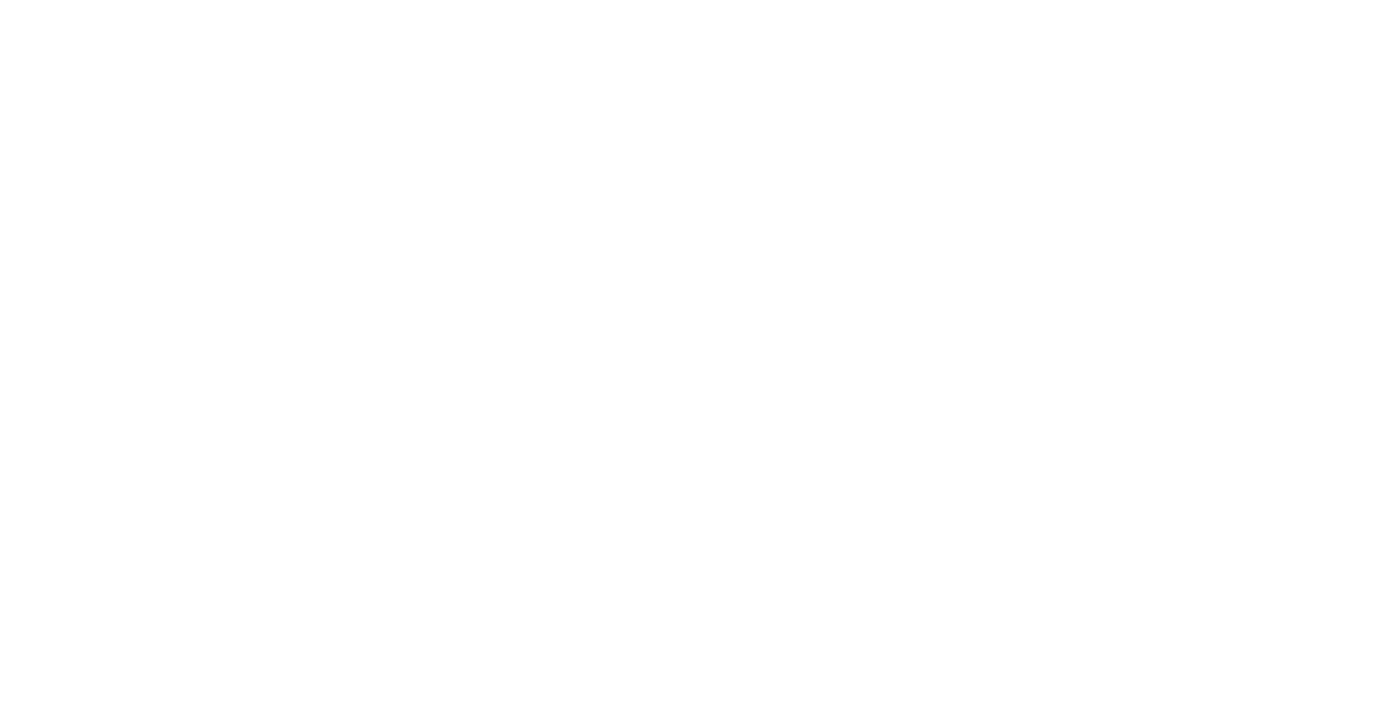 Lorem ipsum dolor sit amet, consetur adipin nnscing elit
Title A
Lorem ipsum dolor sit amet, consetur adipin nnscing elit
Title B
Lorem ipsum dolor sit amet, consetur adipin nnscing elit
Title C
Lorem ipsum dolor sit amet, consetur adipin nnscing elit
Title D
Step 1
Lorem ipsum dolor sit amet, consetur adipin
Step 2
Lorem ipsum dolor sit amet, consetur adipin
Step 3
Lorem ipsum dolor sit amet, consetur adipin
Step 4
Lorem ipsum dolor sit amet, consetur adipin
25%
50%
75%
100%
3
1
2
4
Lorem ipsum dolor sit amet, consetur adipin nnscing elit
Lorem ipsum dolor sit amet, consetur adipin nnscing elit
Lorem ipsum dolor sit amet, consetur adipin nnscing elit
Lorem ipsum dolor sit amet, consetur adipin nnscing elit
BUSINESS STRATEGY
1. Idea
3. Project
Lorem ipsum dolor sit amet, consetur adipin nnscing elit
Lorem ipsum dolor sit amet, consetur adipin nnscing elit
2. Plan
4. Business
Lorem ipsum dolor sit amet, consetur adipin nnscing elit
Lorem ipsum dolor sit amet, consetur adipin nnscing elit
Research
1
Lorem ipsum dolor sit amet, consectetur adipiscing elit, sed
Startup
2
Lorem ipsum dolor sit amet, consectetur adipiscing elit, sed
Business
3
Lorem ipsum dolor sit amet, consectetur adipiscing elit, sed
SOME TITLE
CAN BE HERE
Title A
Title B
Lorem ipsum dolor sit amet, consectetur adipiscing elit, sed do tempor incididunt.
Lorem ipsum dolor sit amet, consectetur adipiscing elit, sed do tempor incididunt.
Title B
Title C
Lorem ipsum dolor sit amet, consectetur adipiscing elit, sed do tempor incididunt.
Lorem ipsum dolor sit amet, consectetur adipiscing elit, sed do tempor incididunt.
Future Starts
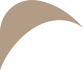 1
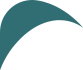 Creativity
Ideas
2
Lorem ipsum dolor sit am et, consec etur
Lorem ipsum dolor sit am et, consec etur
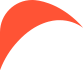 Here
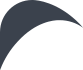 Research
Teamwork
Lorem ipsum dolor sit am et, consec etur
Lorem ipsum dolor sit am et, consec etur
4
3
Lorem ipsum dolor sit amet, consetur
Lorem ipsum dolor sit amet, consetur
1954
1993
01
02
03
04
Lorem ipsum dolor sit amet, consetur
Lorem ipsum dolor sit amet, consetur
1976
2011
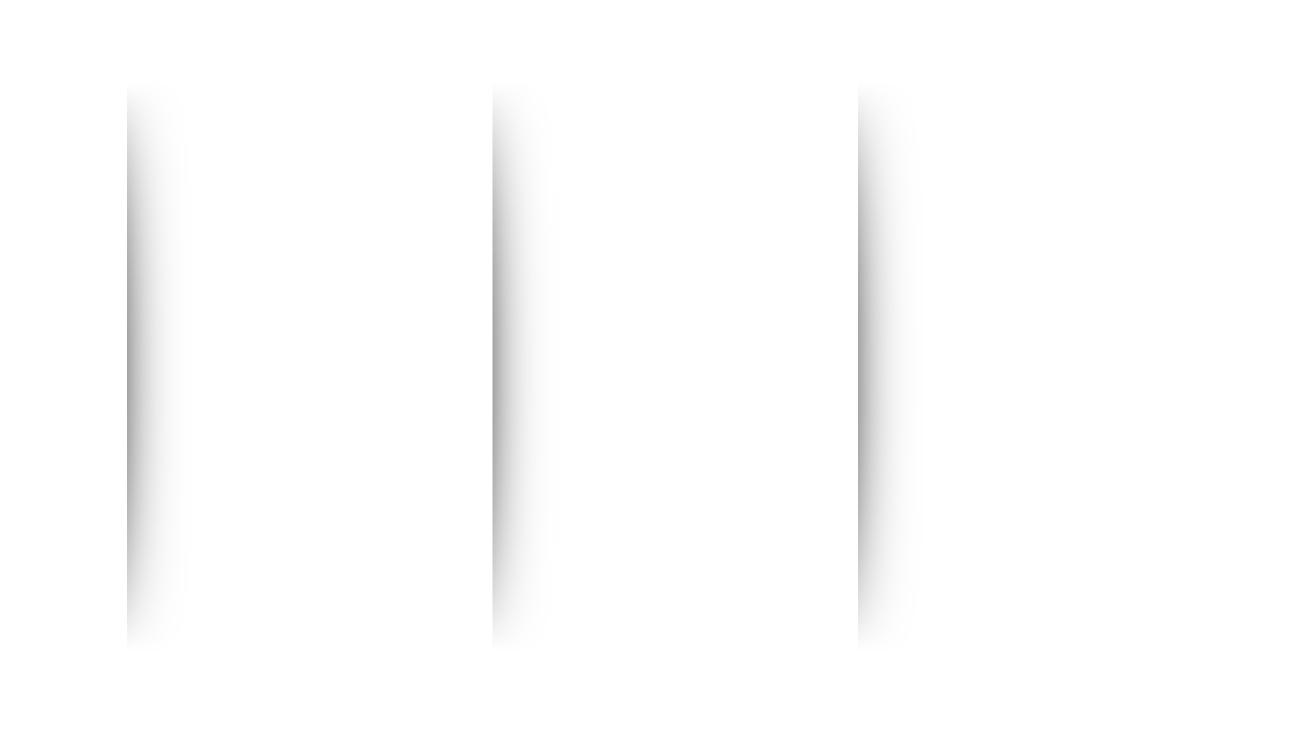 STEP 1
STEP 2
STEP 3
Lorem ipsum dolor sit amet, consectetur adipiscing elit
Lorem ipsum dolor sit amet, consectetur adipiscing elit
Lorem ipsum dolor sit amet, consectetur adipiscing elit
Title A
Lorem ipsum dolor sit amet, consectetur
adipiscing elit sed do eiusmod tempor inci-
YOU
CAN
WRITE
SOMETHING
INCREDIBLE
HERE
Title B
Lorem ipsum dolor sit amet, consectetur
adipiscing elit sed do eiusmod tempor inci-
Title C
Lorem ipsum dolor sit amet, consectetur
adipiscing elit sed do eiusmod tempor inci-
Title D
Lorem ipsum dolor sit amet, consectetur
adipiscing elit sed do eiusmod tempor inci-
Project
Lorem ipsum dolor sit amet, consetur adipin nnscing elit
Business
Plan
Lorem ipsum dolor sit amet, consetur adipin nnscing elit
Lorem ipsum dolor sit amet, consetur adipin nnscing elit
Team
Success
Lorem ipsum dolor sit amet, consetur adipin nnscing elit
Lorem ipsum dolor sit amet, consetur adipin nnscing elit
61%
76%
48%
26%
33%
35%
GLOBAL
MARKET
RESEARCH
Comparison of Three Countries
Great Britain
Germany
Italy
Lorem ipsum dolor sit amet, consetur adipin nnscing elit
Lorem ipsum dolor sit amet, consetur adipin nnscing elit
Lorem ipsum dolor sit amet, consetur adipin nnscing elit
59%
82%
67%
Great Britain
Spain
Italy
Lorem ipsum dolor sit amet, consetur
Lorem ipsum dolor sit amet, consetur
Lorem ipsum dolor sit amet, consetur
41%
82%
67%
Netherlands
Germany
France
Lorem ipsum dolor sit amet, consetur
Lorem ipsum dolor sit amet, consetur
Lorem ipsum dolor sit amet, consetur
59%
28%
50%
WORLD BUSINESS INFOGRAPHIC
EUROPE - 54%
AFRICA - 35%
Lorem ipsum dolor sit amet, consetur adipin nnscing elit
Lorem ipsum dolor sit amet, consetur adipin nnscing elit
USA - 47%
AUSTRALIA - 41%
Lorem ipsum dolor sit amet, consetur adipin nnscing elit
Lorem ipsum dolor sit amet, consetur adipin nnscing elit
STARTUP
ANALYZE
PLAN
STRATEGY
Lorem ipsum dolor sit amet, consetur
Lorem ipsum dolor sit amet, consetur
Lorem ipsum dolor sit amet, consetur
Lorem ipsum dolor sit amet, consetur
1
2
3
4
5
6
7
8
Lorem ipsum dolor sit amet, consetur
Lorem ipsum dolor sit amet, consetur
Lorem ipsum dolor sit amet, consetur
Lorem ipsum dolor sit amet, consetur
STUDY
IDEA
PROJECT
BUSINESS
LEARN
01
Lorem ipsum dolor sit amet, consetur adipin nnscing elit
IDEA
02
Lorem ipsum dolor sit amet, consetur adipin nnscing elit
STARTUP
03
Lorem ipsum dolor sit amet, consetur adipin nnscing elit
STRATEGY
04
Lorem ipsum dolor sit amet, consetur adipin nnscing elit
BUSINESS
05
Lorem ipsum dolor sit amet, consetur adipin nnscing elit
Idea
Result
Your
Great Title
Here
Lorem ipsum
dolor sit amet,
consectetur
Plan
YOU
CAN
WRITE
SOMETHING
INCREDIBLE
HERE
25%
IDEA
Lorem ipsum
dolor sit amet,
consectetur
RESULT
Learn
Project
Lorem ipsum dolor
sit am et, consec
etur adipisic tempor
Lorem ipsum dolor
sit am et, consec
etur adipisic tempor
Startup
Idea
Lorem ipsum dolor
sit am et, consec
etur adipisic tempor
Lorem ipsum dolor
sit am et, consec
etur adipisic tempor
Research
Business
Lorem ipsum dolor
sit am et, consec
etur adipisic tempor
Lorem ipsum dolor
sit am et, consec
etur adipisic tempor
Planning
Success
Lorem ipsum dolor
sit am et, consec
etur adipisic tempor
Lorem ipsum dolor
sit am et, consec
etur adipisic tempor